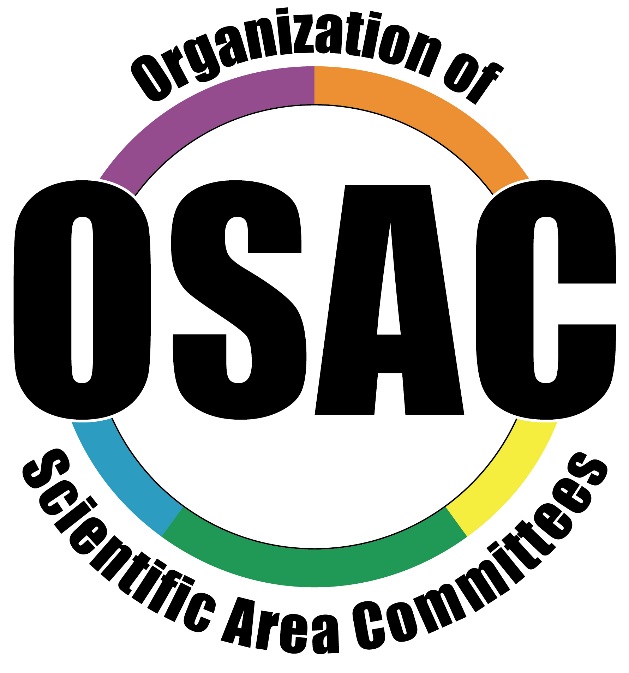 Priority Action Report
Anthropology
Crime Scene/Death Investigation
Thomas D. Holland, Ph.D.
January 27, 2016
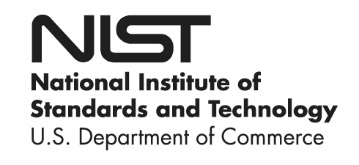 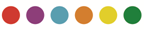 Subcommittee Leadership
2
Subcommittee Members
Discipline Description
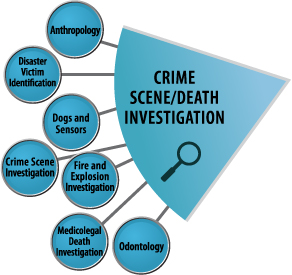 The Subcommittee on Anthropology will focus on standards and guidelines related to application of anthropological methods and theory – particularly those relating to the recovery and analysis of human remains – to resolve legal matters.
4
OSAC Task Groups
5
Priority Action Items
6
Summary of Standards/Guidelines  Priority Actions
7
Standards/Guidelines DevelopmentPriority 1 Document
Document Title:  Standard Guide for Stature Estimation from Human Remains
Scope:  Stature estimation is based on a mathematical relationship between skeletal dimensions and stature (or height).  
Objective/rationale:  Skeletal remains shall be analyzed in a reliable and systematic manner for estimating stature using appropriate techniques.
Issues/Concerns:  Inappropriate methods lead to inaccurate stature estimation.
Task Group Name: Standard Guide for Stature Estimation from Human Remains
Task Group Chair Name:  Jennifer Love
Task Group Chair Contact Information:  jennifer.love@dc.gov
Date of Last Task Group Meeting:  January 28, 2016
8
Standards/Guidelines DevelopmentPriority 1 Document
Key Components of Standard:  Stature estimation shall follow methods published in peer reviewed sources and shall be reported as a prediction interval.  If one or more of the bones needed to apply a specific method are absent or in poor condition, the method shall not be utilized.
9
Priority 1: Stature Estimation from Human  Remains
Task Group/Subcommittee Action Plan
10
Standards/Guidelines DevelopmentPriority 2 Document
Document Title:  Glossary for Forensic Anthropology
Scope:  Defining terminology used in forensic anthropology standards and guidelines.
Objective/rationale:  Ensure consistent use of terminology within forensic anthropology and identify discipline-specific usage.
Issues/Concerns: Inconsistent and incorrect use in terminology will result in misunderstanding within and across disciplines.
Task Group Name: Glossary for Forensic Anthropology
Task Group Chair Name:  Eric Bartelink
Task Group Chair Contact Information:  ebartelink@csuchico.edu
Date of Last Task Group Meeting:  January 28, 2016
11
Standards/Guidelines DevelopmentPriority 2 Document
Key Components of Standard: Forensic anthropology terminology.
12
Priority 2: Glossary for Forensic Anthropology
Task Group/Subcommittee Action Plan
13
Standards/Guidelines DevelopmentPriority 3 Document
Document Title:  Standard Guide for Training and Competency in Forensic Anthropology
Scope:  Describes levels of education, training, experience, and professional activities required to practice forensic anthropology at various qualification levels.
Objective/rationale:  Practitioners shall possess the appropriate qualifications relevant to the forensic anthropology-related duties they are expected to perform.
Issues/Concerns:  Unqualified individuals may produce inaccurate results.
Task Group Name: Standard Guide for Training and Competency in Forensic Anthropology
Task Group Chair Name:  Angi Christensen
Task Group Chair Contact Information:  angi.christensen@ic.fbi.gov
Date of Last Task Group Meeting:  January 28, 2016
14
Standards/Guidelines DevelopmentPriority 3 Document
Key Components of Standard:  Prescribes minimum qualifications to practice forensic anthropology.
15
Priority 3: Standard Guide for Training and Competency in Forensic Anthropology
Task Group/Subcommittee Action Plan
16
Standards/Guidelines DevelopmentPriority 4 Document
Document Title:  Facial Approximation in Forensic Anthropology
Scope:  Recommendation for the production and assessment of facial approximations.
Objective/rationale:  Methods should be employed with a spirit of scientific integrity:  subjective interpretation should be limited, scientifically tested methods should be used, and method weaknesses and limitations should be communicated.  
Issues/Concerns:  Facial approximation images are for investigative use only, and should not be used for personal identification.
Task Group Name: Facial Approximation in Forensic Anthropology
Task Group Chair Name:  Richard Thomas
Task Group Chair Contact Information: richard.m.thomas@ic.fbi.gov
Date of Last Task Group Meeting:  January 28, 2016
17
Standards/Guidelines DevelopmentPriority 4 Document
Key Components of Standard:  The production of facial approximations should include expert knowledge from the field of anatomy and forensic anthropology.
18
Priority 4: Facial Approximation in Forensic Anthropology
Task Group/Subcommittee Action Plan
19
Standards/Guidelines DevelopmentPriority 5 Document
Document Title:  Sex Assessment in Forensic Anthropology
Scope:  To outline practices for assessing sex from skeletal remains using morphological traits and metric analysis. 
Objective/rationale:  To establish guidelines for the valid assessment of sex from the skeleton. 
Issues/Concerns:  To avoid practices with little or no scientific basis in human osteology, including sub-adult sex assessment and assessment of gender.
Task Group Name:  Sex Assessment 
Task Group Chair Name:  Kristen Hartnett
Task Group Chair Contact Information:  dr.khartnett@gmail.com
Date of Last Task Group Meeting:  January 28, 2016
20
Standards/Guidelines DevelopmentPriority 5 Document
Key Components of Standard: 
 
While almost every adult skeleton exhibits male or female characteristics reflecting sexual dimorphism, the validity of sex assessment is affected by several factors: inter- and intra-population differences, age, and pathological and taphonomic changes.
21
Priority 5: Sex Assessment in Forensic Anthropology
Task Group/Subcommittee Action Plan
22
Summary of Standards/Guidelines  Priority Actions
23
Standards/Guidelines Reviewed For Technical Merit
24
Research Gaps Identified (First Priority)
Controlled experimental bone trauma studies in collaboration with biomechanical engineers to further the understanding of fracture patterns in bone. 
Determination of healing rates of fractures, especially to estimate time since injury in children and the elderly. 
Development of time since death methods that rely more upon the skeletal material itself, such as isotope signatures in various tissues, and therefore less on the taphonomic environment. 
Validation of stable isotope estimates of geographic origin using current and new isotopes. 
Collect additional population sample data (nonmetric, metric, skeletal, dental) for diverse areas of the world, particularly under-studied immigrant groups. 

(continued next page)
25
Research Gaps Identified (Additional Considerations)
Validation studies of technologies (e.g. ground penetrating radar, remote sensing), and recovery techniques from various contexts in forensic anthropology. 
Determination of the frequency of skeletal and dental anomalies in different populations, and development of methods to combine information from various sources (i.e. anthropological, dental, DNA) to provide a robust statistical basis for identification. 
Development of better statistical methods for combining age estimations from multiple indicators, particularly those that produce explicit confidence intervals, representing uncertainty in estimates due to sample size and to different relationships between indicators and age.
26
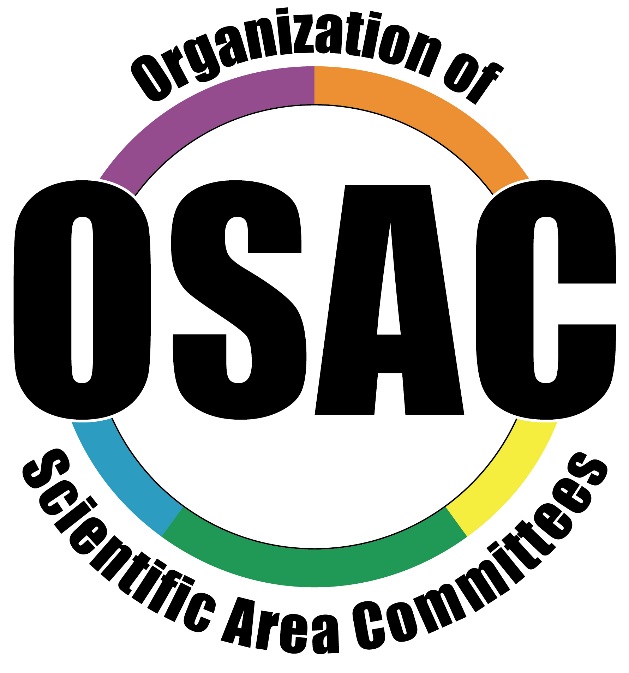 Priority Action Report
Anthropology
Crime Scene/Death Investigation
Thomas D. Holland, Ph.D.
January 27, 2016
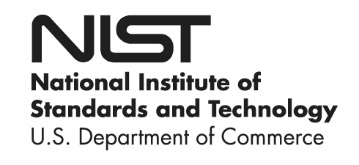 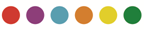 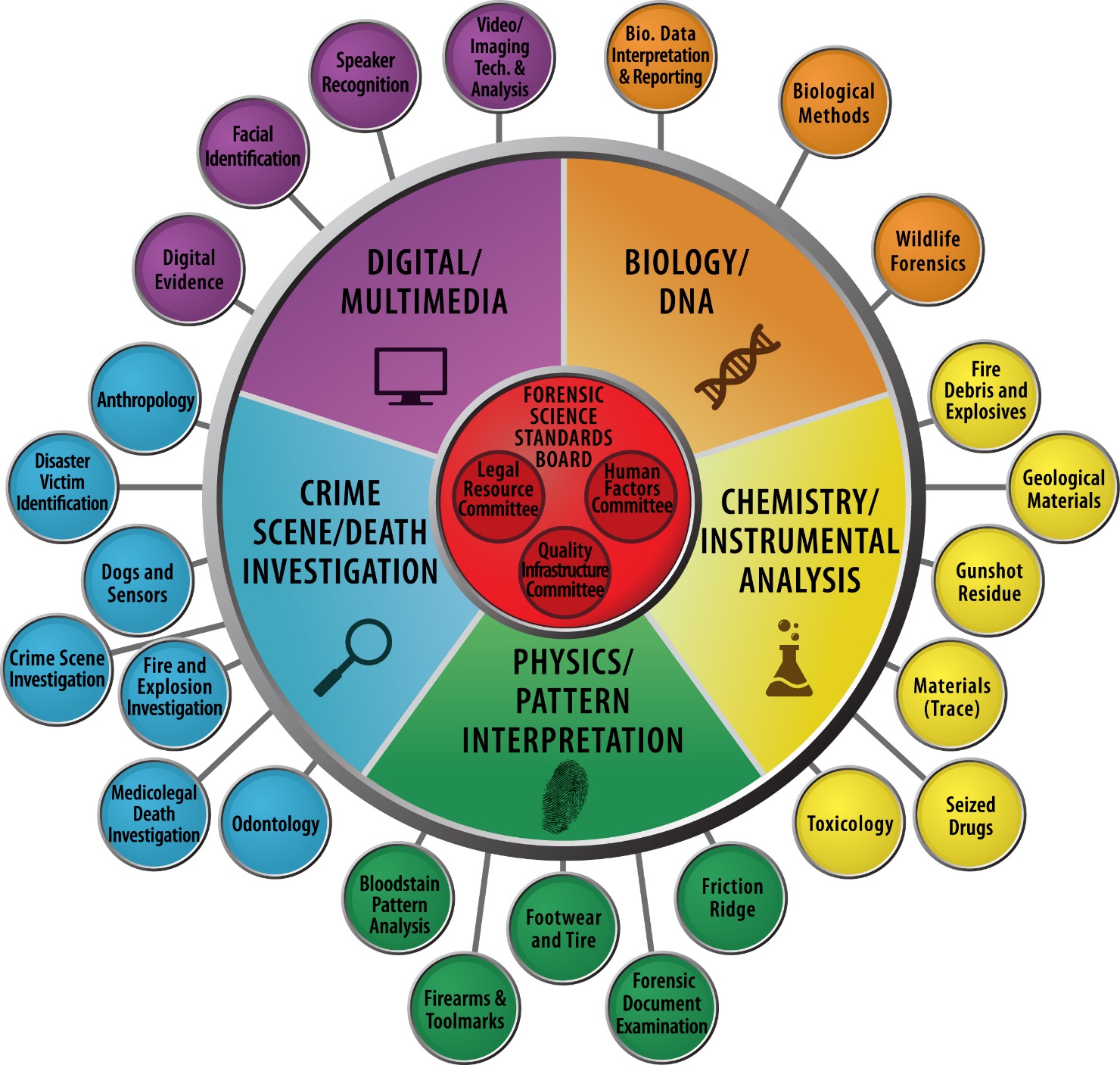 28